ОТВЕТСТВЕННОСТЬ НЕСОВЕРШЕННОЛЕТНИХ
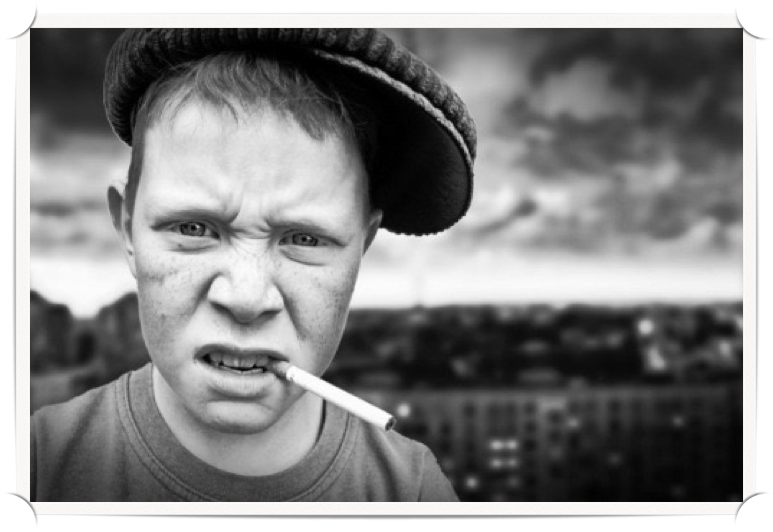 ОТВЕТСТВЕННОСТЬ
МОРАЛЬНАЯ
ЮРИДИЧЕСКАЯ
за нарушение нравственных норм следует   моральные санкции: чувство стыда, угрызения совести виновного, общественное осуждение со стороны коллектива в виде отрицательного мнения о лице или его действиях
ответственность за нарушение юридических норм намного более серьезная. Нарушитель может быть оштрафован, лишен свободы или даже чисто теоретически может быть приговорен к высшей мере наказания – смертной казни
Учитывая детский возраст, незрелость и, конечно, вину взрослых в некоторых детских правонарушениях, закон наказывает несовершеннолетнего намного мягче, чем взрослого. И это справедливо. Но не следует злоупотреблять этой справедливостью.
В ЧЕМ ОТЛИЧИЕ?
ПРОСТУПОК – ЭТО … 


ПРАВОНАРУШЕНИЕ – ЭТО … 


ПРЕСТУПЛЕНИЕ – ЭТО …
Виды юридической ответственности
уголовная, 
административная, 
дисциплинарная
гражданско-правовая
материальная
другие виды.
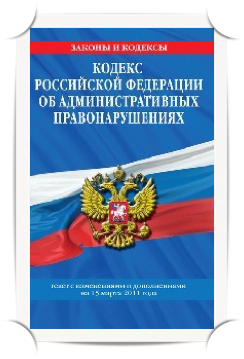 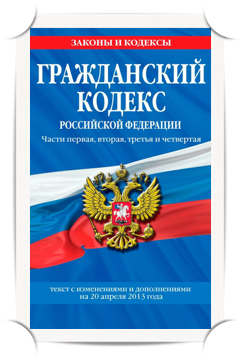 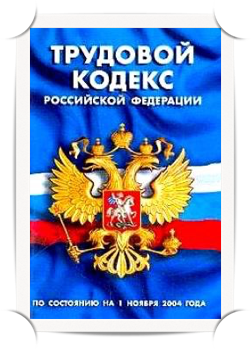 Уголовная ответственность
Уголовная ответственность за все виды преступлений, предусмотренных Уголовным кодексом, наступает с 16 лет.
За отдельные виды преступлений уголовная ответственность наступает с 14 лет:
убийство, 
умышленное причинение тяжкого вреда здоровью, 
умышленное причинение средней тяжести вреда здоровью,
похищение человека, 
изнасилование, 
кража, 
грабеж, 
разбой, 
террористический акт, 
захват заложника
и другие.
Виды наказаний, назначаемые несовершеннолетним:
штраф;
обязательные работы;
 исправительные работы;
 ограничение свободы;
лишение свободы на определенный срок;
 лишение права заниматься определенной деятельностью.
Штраф назначается как при наличии у несовершеннолетнего осужденного самостоятельного заработка или имущества, так и при их отсутствии. Штраф, назначенный несовершеннолетнему осужденному, по решению суда может взыскиваться с его родителей или иных законных представителей с их согласия. Штраф назначается в размере от одной тысячи до пятидесяти тысяч рублей или в размере заработной платы или иного дохода несовершеннолетнего осужденного за период от двух недель до шести месяцев
Обязательные работы назначаются на срок от сорока до ста шестидесяти часов, заключаются в выполнении работ, посильных для несовершеннолетнего, и исполняются им в свободное от учебы или основной работы время. Продолжительность исполнения данного вида наказания лицами в возрасте до пятнадцати лет не может превышать двух часов в день, а лицами в возрасте от пятнадцати до шестнадцати лет - трех часов в день.
Ограничение свободы назначается несовершеннолетним осужденным в виде основного наказания на срок от двух месяцев до двух лет. Ограничение свободы заключается в установлении судом осужденному следующих ограничений: не уходить из места постоянного проживания (пребывания) в определенное время суток, не посещать определенные места, не выезжать за пределы территории соответствующего муниципального образования, не посещать места проведения массовых и иных мероприятий и не участвовать в указанных мероприятиях, не изменять место жительства или пребывания, место работы и (или) учебы без согласия специализированного государственного органа, осуществляющего надзор за осужденными. При этом суд возлагает на осужденного обязанность являться в орган, осуществляющий надзор за осужденными, от одного до четырех раз в месяц для регистрации.
Исправительные работы назначаются несовершеннолетним осужденным на срок до одного года, осужденный, имеющий основное место работы, отбывает исправительные работы по основному месту работы. Осужденный, не имеющий основного места работы, отбывает исправительные работы в местах, определяемых органами местного самоуправления по согласованию с уголовно-исполнительными инспекциями, но в районе места жительства осужденного. Из заработной платы осужденного к исправительным работам производятся удержания в доход государства.
Лишение свободы заключается в изоляции 
осужденного от общества путем помещения
 в исправительное учреждение.
Принудительные меры воспитательного воздействия:
предупреждение;
передача под надзор родителей или лиц, их заменяющих, либо специализированного государственного органа;
 возложение обязанности загладить причиненный вред;
 ограничение досуга и установление особых требований к поведению несовершеннолетнего.
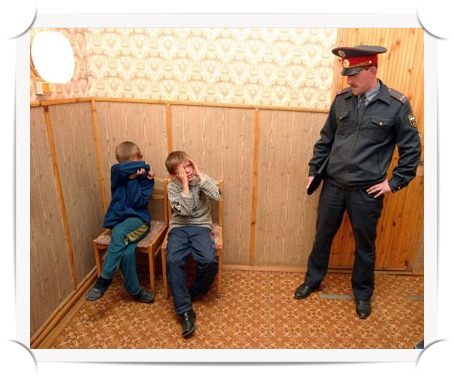 Несовершеннолетнему может быть назначено одновременно несколько принудительных мер воспитательного воздействия. 
Срок применения ПМВВ: 
от 1 месяца до 2 лет при совершении преступления небольшой тяжести;
от 6 месяцев до 3 лет - при совершении преступления средней тяжести.
Административная ответственность
наступает с 16 лет
предупреждение - официальное порицание виновного,  совершившего административное правонарушение впервые. Предупреждение выносится в письменной форме.
 административный штраф является денежным взысканием, выражается в рублях и устанавливается для граждан в размере, не превышающем пяти тысяч рублей (по общему правилу), минимум – 100 рубле (по общему правилу);
 конфискация орудия совершения или предмета административного правонарушения, то есть принудительное безвозмездное обращение в федеральную собственность или в собственность субъекта Российской Федерации не изъятых из оборота вещей;
 лишение специального права, предоставленного физическому лицу устанавливается за грубое или систематическое нарушение порядка пользования этим правом на срок от 1 месяца до 3 лет;
административное выдворение за пределы Российской Федерации иностранного гражданина или лица без гражданства;
административное приостановление деятельности заключается во временном прекращении деятельности лиц, осуществляющих предпринимательскую деятельность в случае угрозы жизни или здоровью людей;
обязательные работы заключаются в выполнении физическим лицом, совершившим административное правонарушение, в свободное от основной работы, службы или учебы время бесплатных общественно полезных работ;
 административный запрет на посещение мест проведения официальных спортивных соревнований в дни их проведения устанавливается за нарушение правил поведения зрителей при проведении официальных спортивных соревнований.
СПАСИБО ЗА ВНИМАНИЕ!
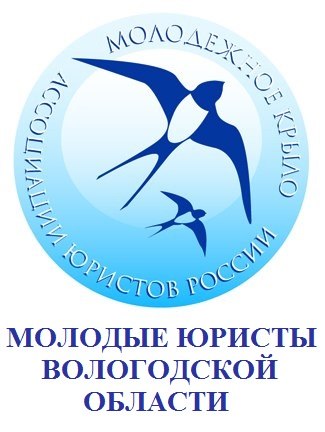 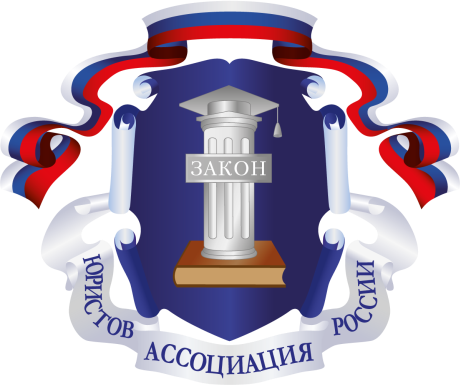 http://vk.com/younglawyers35